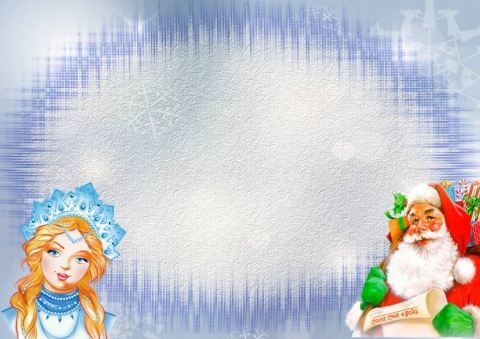 «Такой разный Новый год!»
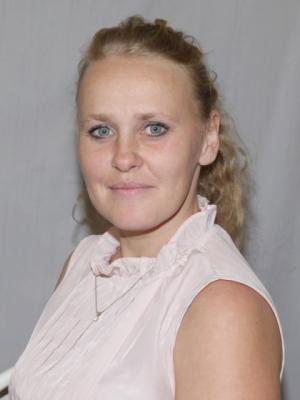 Презентацию подготовила воспитатель МБДОУ детского сада №15 города Ярцево Смоленской области
 ИЛЬЮШЕНКОВА СВЕТЛАНА ВИКТОРОВНА
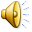 Новый год у ворот,Ребятишек ёлка ждёт!
Целый год мы ждали праздник,И подарков, и конфет.На снегу вчера я виделДедушки Мороза след!А сегодня — вот он, рядом!Открывай скорей мешок!Знаешь, как учил я долгоЭтот маленький стишок!
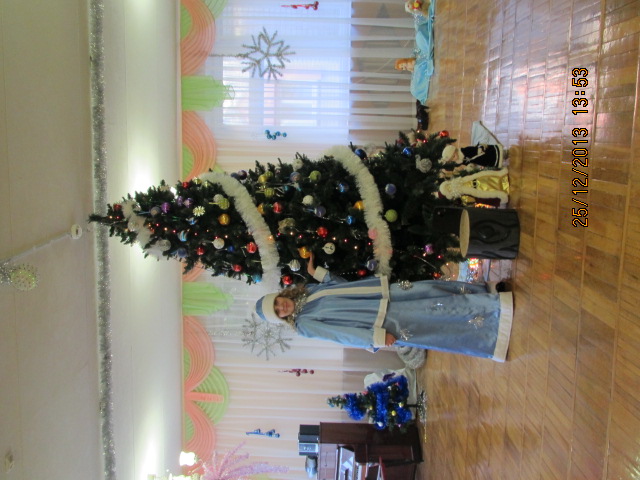 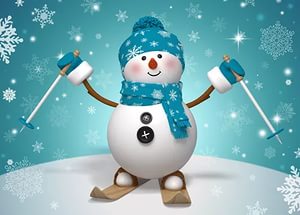 История снеговика
История создания первого снеговика, по старинному преданию, уносит нас в далекий 1493 год. Именно тогда Микеланджело Буонаротти, скульптор, поэт и архитектор, слепил первую снежную фигуру. Именно она гласит, что снег – это дар неба, а снеговики – это ангелы. Поэтому слепив маленького снеговика, можно нашептать ему на ушко свое самое сокровенное. И как только зимнее чудо растает, желание доставлялось на небо и обязательно осуществлялось.
     Эти зимние красавцы становятся добрыми героями праздничных сказок, неотъемлемыми атрибутами новогодних открыток. А также навсегда поселяются в любящих детских сердцах.
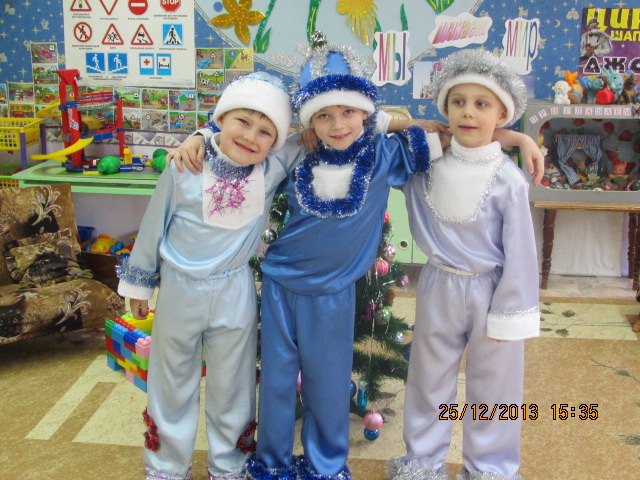 Я веселый Снеговик,
И не мал, и не велик,
На опушке зимой
Меня слепил народ лесной.
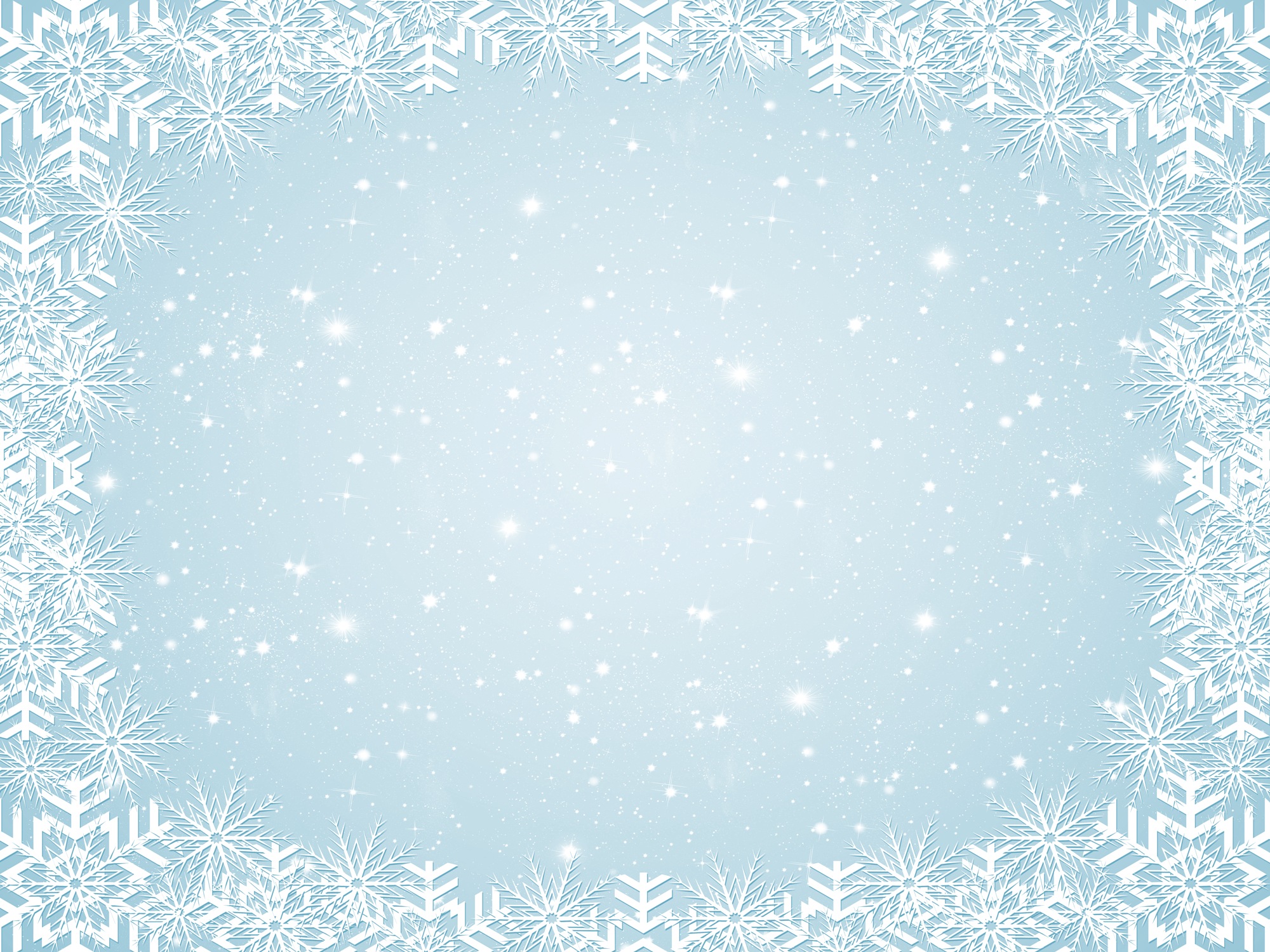 Интересно, что с елочной мишурой связана красивая легенда. В далекие времена жила женщина, бывшая многодетной матерью. Семье хронически не хватало денег, поэтому у женщины не получилось толком нарядить новогодний символ, елка осталась практически без украшений. Когда семья уснула, пауки создали на дереве паутину. Боги, чтобы вознаградить мать за ее доброту к окружающим, позволили паутине стать сияющим серебром. Еще в середине прошлого века мишура была только серебристой. В настоящий момент можно приобрести это украшение практически в любых цветах.
Новогодние игрушки, свечи и хлопушки!
Без гирлянды и мишуры сложно представить себе современную новогоднюю елку. Однако еще сложнее отказаться от нарядных игрушек, легко создающих праздничную атмосферу. Интересно, что первые елочные игрушки в России были съедобными. Для украшения символа Нового года создавались фигурки из теста, обернутые в фольгу. Фольга могла быть золотистой, серебряной, выкрашенной в яркие цвета. На ветки также вешали фрукты, орехи. Постепенно для создания декора стали применяться другие подручные материалы. Некоторое время спустя в страну начали завозить стеклянные изделия, в основном производившиеся в Германии. Но местные стеклодувы быстро освоили технологию изготовления, в результате чего яркие игрушки стали создаваться и в России.
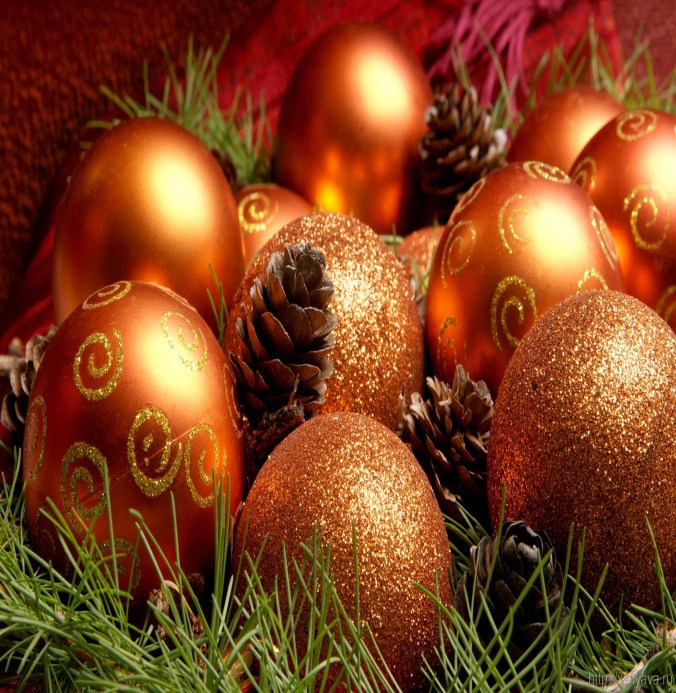 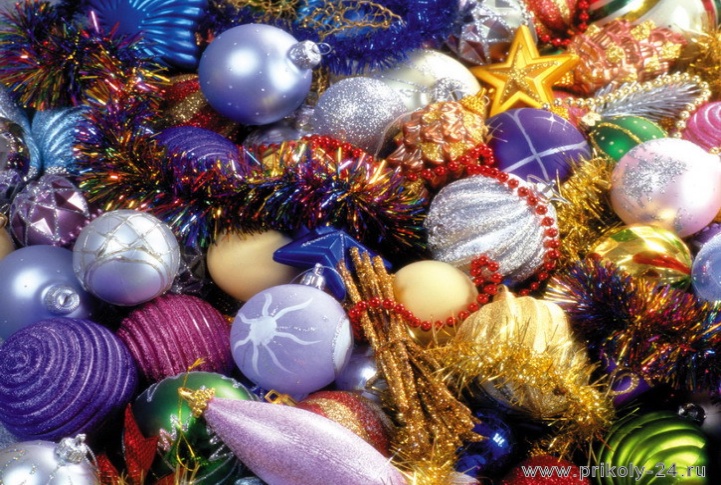 Новогодняя звезда!
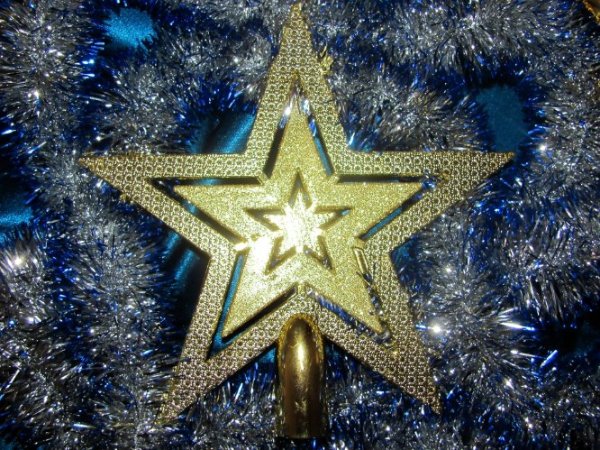 Наряжать дерево к празднику весело вместе с ребенком, которому понравится рассказ о том, откуда взялась новогодняя елка. История появления в России для детей станет еще интереснее, если не забыть рассказать им и о звезде. В СССР решено было отказаться от классической Вифлеемской звезды, указавшей путь к младенцу Иисусу. Ее альтернативой стало красное рубиновое изделие, напоминающее те, что размещались на кремлевских башнях. Иногда такие звезды выпускались вместе с лампочками. Интересно, что аналога советской звезды нет во всем мире. Конечно же, современные изделия для украшения елочной макушки выглядят значительно привлекательнее и интереснее.
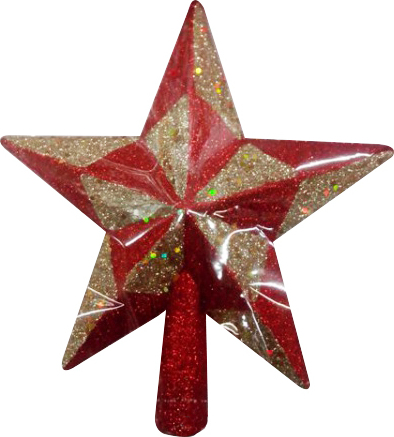 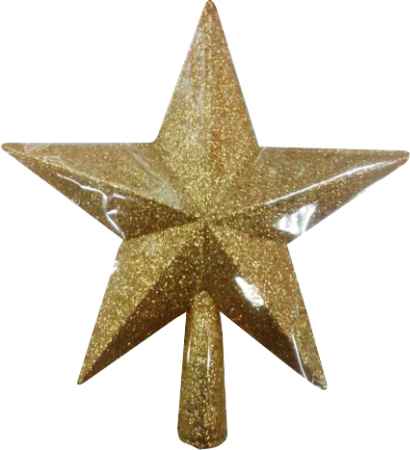 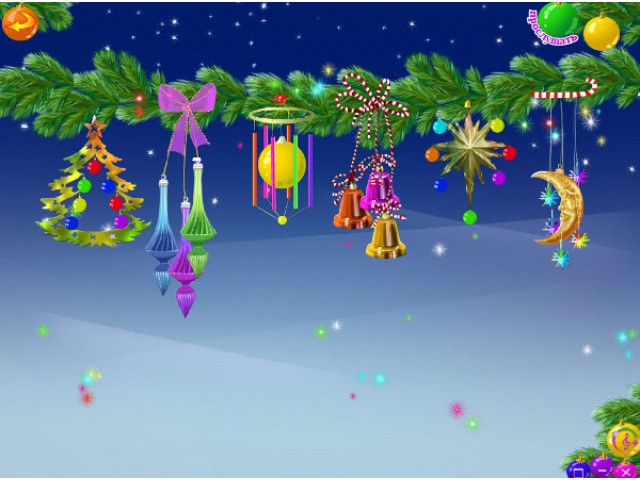 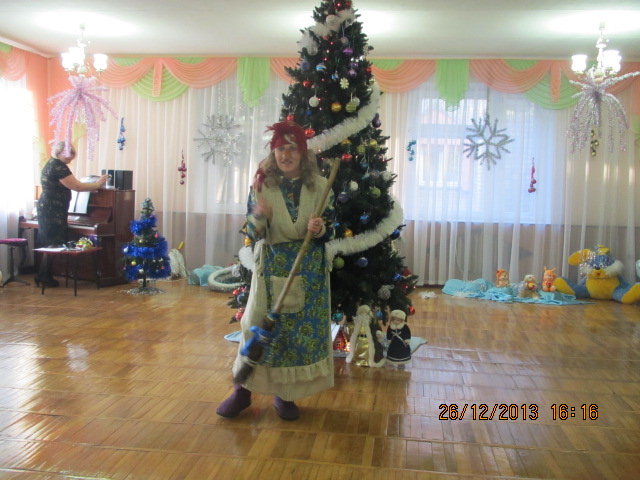 Здравствуй, сказка! Здравствуй, елка!Здравствуй, Дедушка Мороз!Не боюсь сегодня волка —Даже дергаю за хвост.Подозрительно незлаяНынче бабушка Яга,Мышка кошку обнимает,А лисица — колобка.
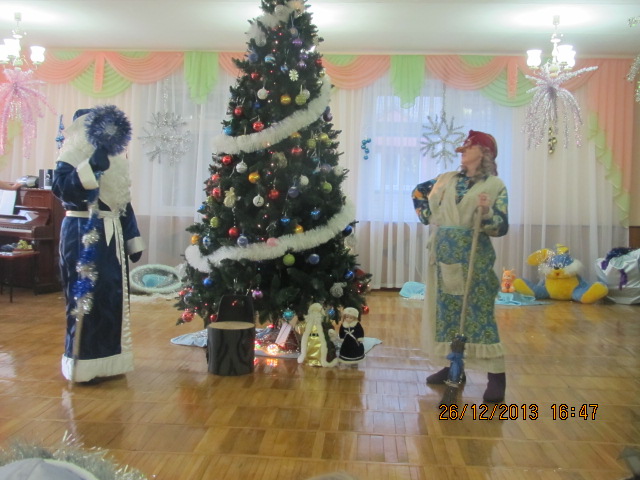 Коляда, коляда на кануне Рождества!
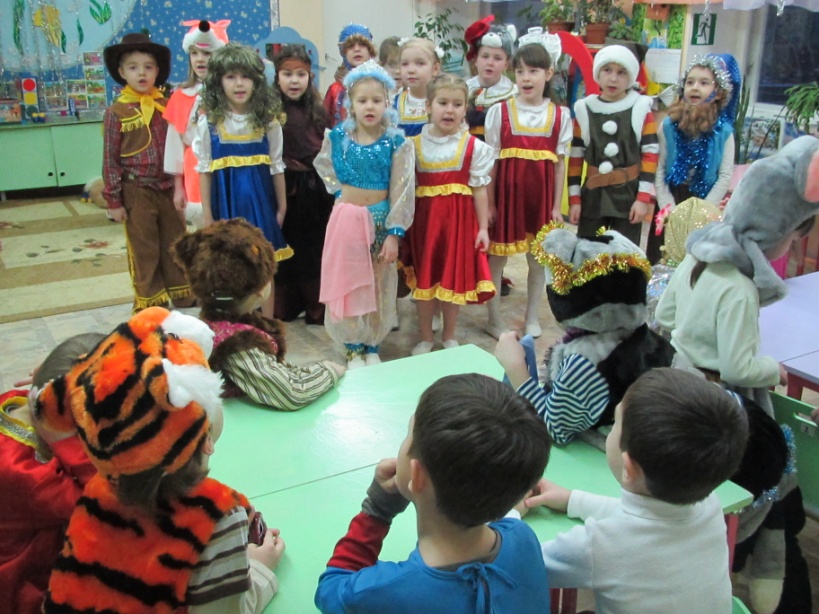 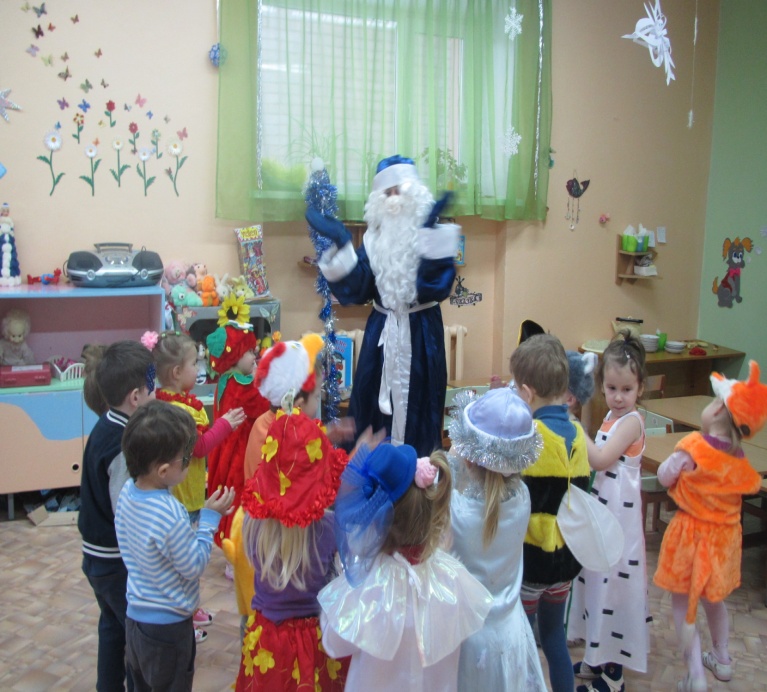 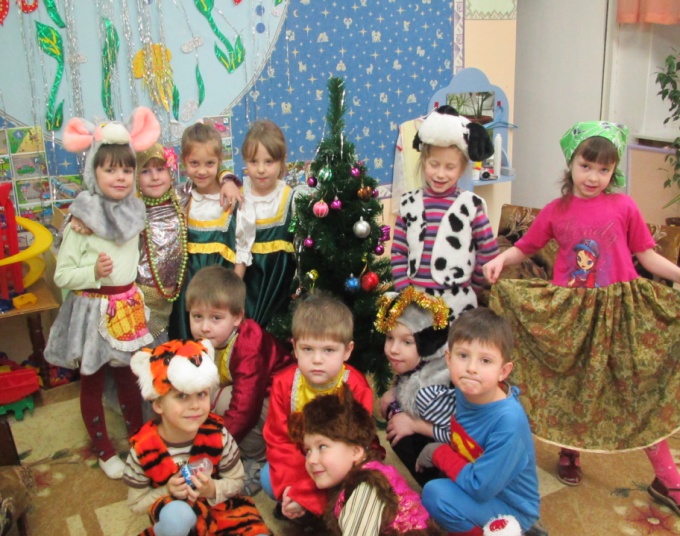 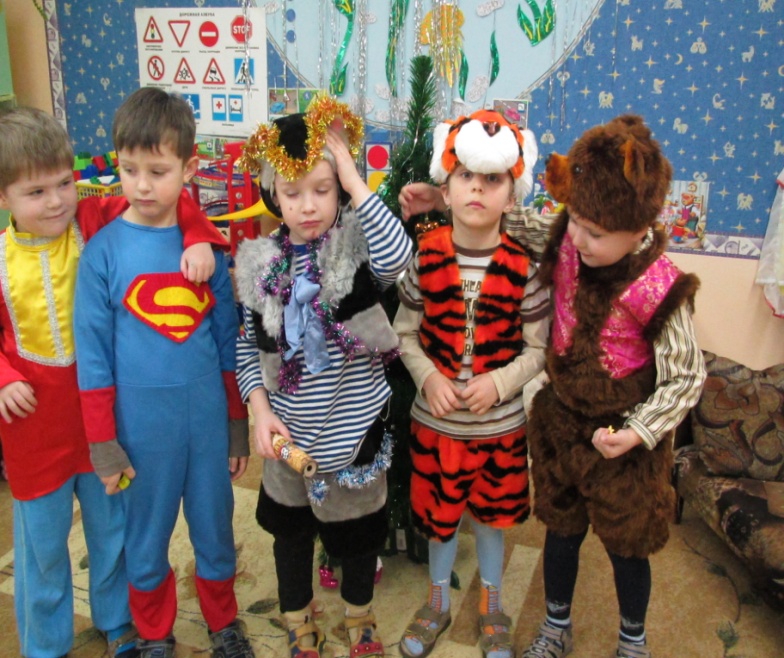 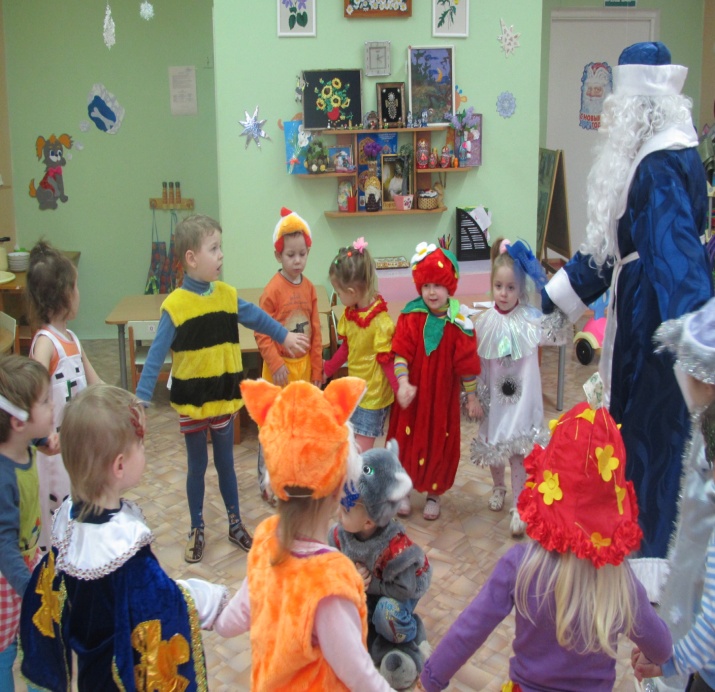 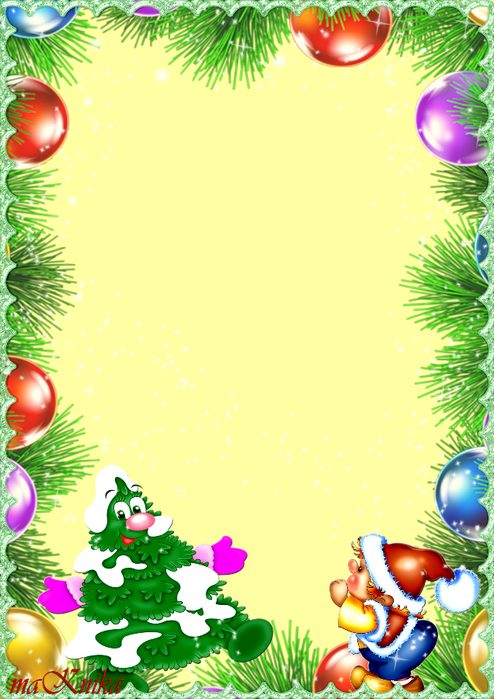 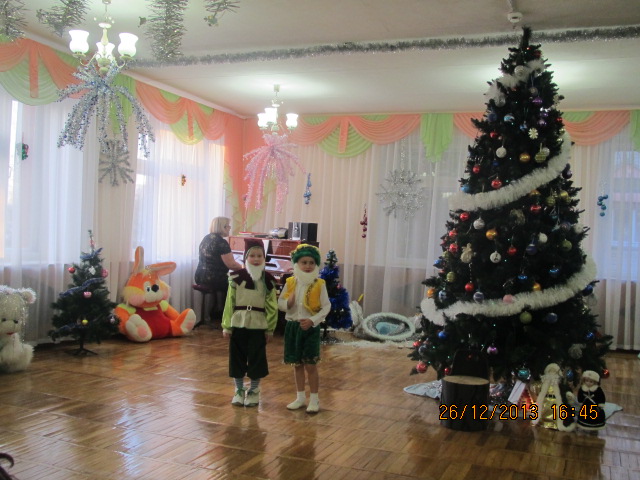 Гномик – очень маленький, 
Но зато – удаленький! 
Улыбается игриво; 
Умный, добрый и красивый! 
Гномик – чудо из чудес! 
Его домик – это лес. 
Гномику не страшно; 
Гномик ведь отважный!
Шапка красная на нём 
Светит ночью, светит днём. 
Весь такой забавный, 
Маленький и славный!
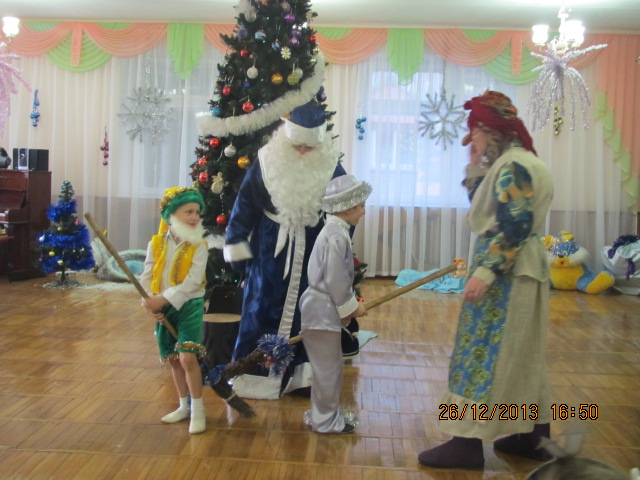 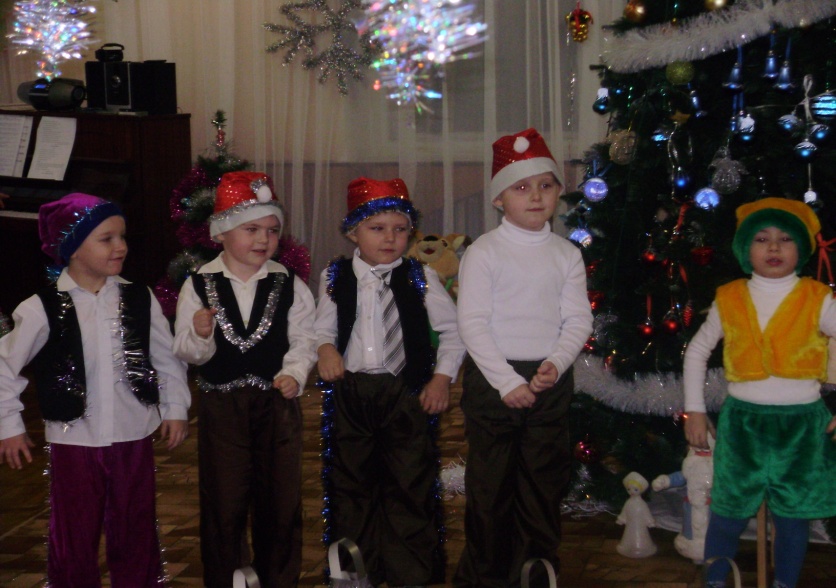 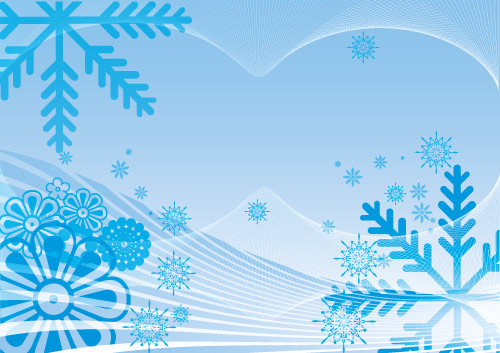 Мы снежинки, мы пушинки!
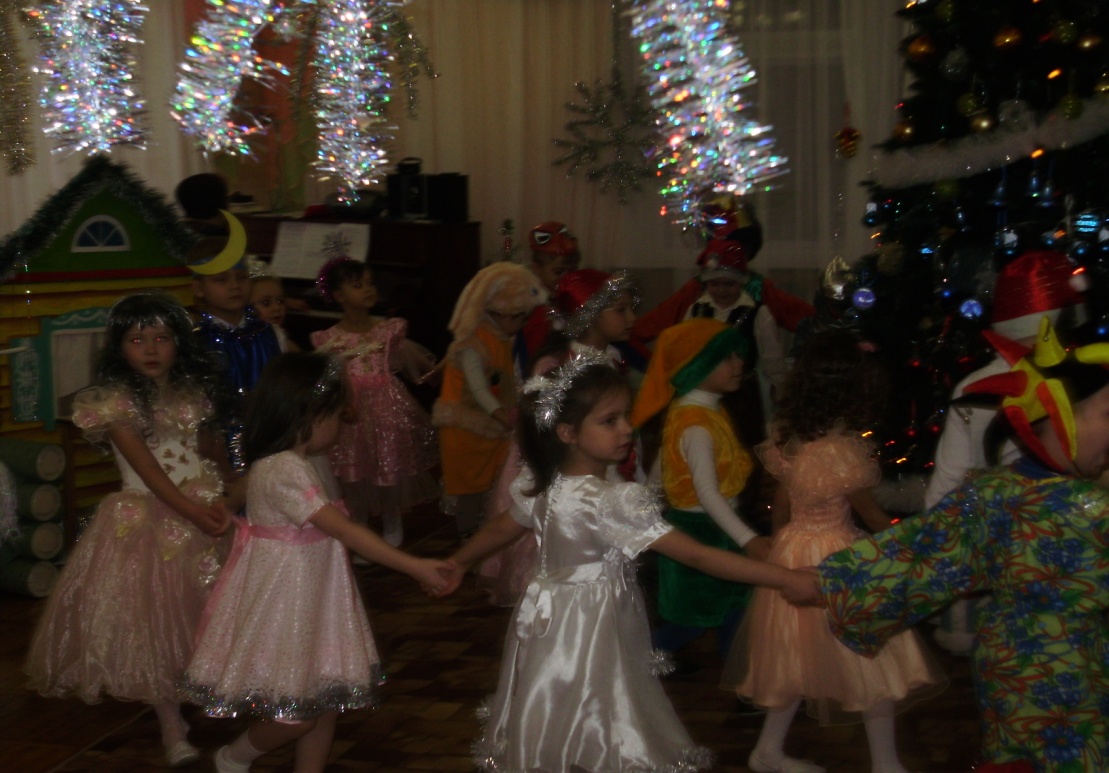 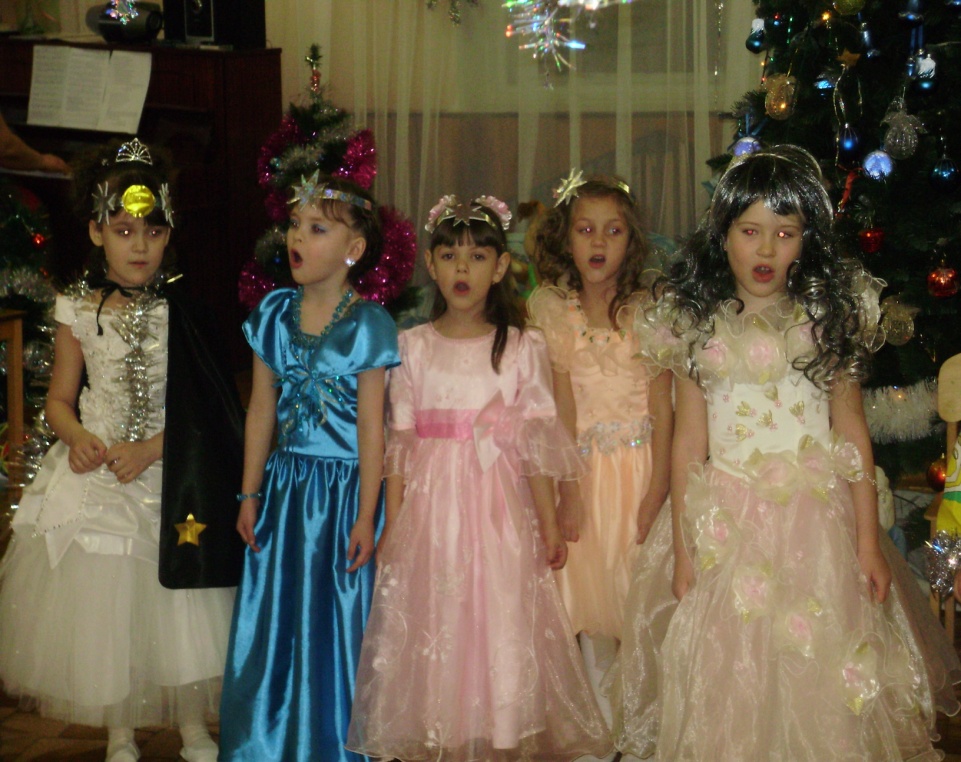 2018
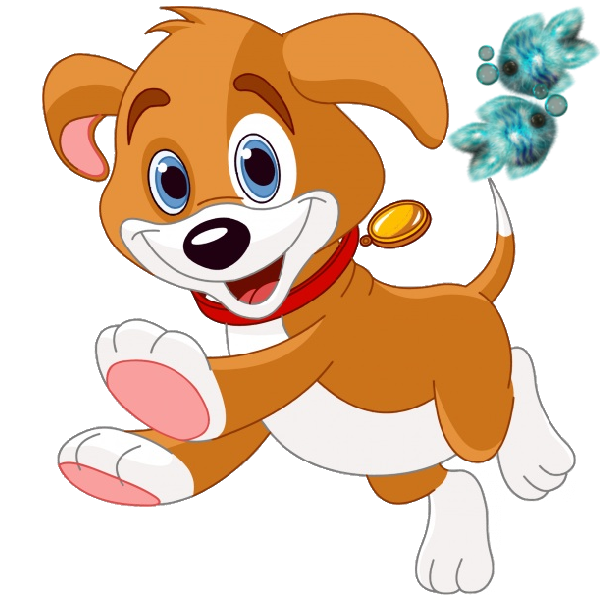